OCV-Aware Top-Level Clock Tree Optimization
Tuck-Boon Chan, Kwangsoo Han, Andrew B. Kahng, Jae-Gon Lee and Siddhartha Nath
VLSI CAD LABORATORY, UC San Diego
Outline
Motivation and Previous Work
Our Approach
Experimental Setup
Results and Conclusions
Clock Tree Synthesis Is Challenging!
Clock tree consumes up to 40% power aggressive power reduction  complex clock tree with clock logic cells (CLCs) such as, clock gating, divider, MUXes
Complex timing constraints across process, voltage, temperature and operating scenarios
On-chip variation  more design margin
Top-Level Clock Tree Problems
Clock root
The “top-level” clock tree comprises of all transitive fanins to CLCs starting from a clock root pin
Trees below the CLCs are the bottom-level trees
Industry tools do not always optimize the top-level clock trees
Results in large skews with multi-corner multi-mode (MCMM) scenarios
Top-level tree
CLCs
Sinks 2
Sinks 1
Bottom-level trees
MUX
DIV
CGC
CTS with long non-common paths
Top-Level Clock Tree Optimization
CTS with long non-common paths
Optimizing the “top-level” clock tree involves handling of complex clock logic cells
The optimization involves
CLC placements
Buffer insertion
Minimizing non-common paths
Balancing the tree based on timing information (WNS, TNS across setup and hold corners)
Sinks 2
Sinks 2
Sinks 2
Sinks 1
MUX
MUX
CGC
DIV
DIV
CGC
CTS with reduced non-common paths
Previous Works
Rajaram and Pan (2011)
Reduce non-common path delay by reallocating clock pin locations of soft-IP blocks
Insert buffers to minimize difference in clock latency among subtrees across PVT corners
Do not consider CLCs, timing between sink groups, wirelength
Tsai (2005), Velenis et al. (2003)
Minimize effect of OCV during CTS but do not handle CLCs or MCMM scenarios
Lung et al. (2010)
Optimize clock skew using LP and account for delay variation across PVT corners
Ignore non-common paths and CLC placement
Outline
Motivation and Previous Work
Our Approach
Experimental Setup
Results and Conclusions
Our Work
Current CTS tools
 Balance bottom-level clock trees
 Optimize CLC placement
 Multi corner multi mode (MCMM) optimization
Our method
Focus on top-level clock tree
Simultaneously optimize CLC placement and balance clock tree across multi corner multi mode 
Extract timing constraints from bottom level clock trees  capture accurate MCMM constraints
LP-Based Optimization
Objective: a weighted sum of 
worst negative slack (WNS)
total negative slack (TNS)
non-common paths
wirelength of a clock tree
Variables: CLC locations and net delays
Model delay from pin I to pin J as a linear function of Manhattan distance Captures impact of CLC placement
pin j
CLC
pin i
CLC
Delay is linear function of the Manhattan distance with uniform buffer insertion!
Delay
Extract insertion and timing constraints from bottom level clock trees to estimate slacks of critical paths
Delays across different PVT corners are normalized to a reference corner for MCMM optimization
Manhattan distance
Example
tp  are the terminal pins
d(i,j)  : delay from pin i to pin j
root
Top level
Example:Make d(1,2) = 4ns  improves timing
t1
d (1,3) = 0.5ns
t3
d (3,4) = 0.5ns
CLC
d (1,2) = 2ns
t4
d (4,5) = 1ns
t2
t5
1ns
3ns
Sink group 3
Sink group 1
Sink group 2
Bottom level
Critical path delay = 3ns
Our Heuristics
To implement our optimization in an industrial CTS flow, we implement three heuristics
Algorithm 1: Extract top-level clock tree
Algorithm 2: Create Steiner points
Algorithm 3: Insert buffers
Extract Top-Level Clock Tree
Inputs
Initial clock tree; cells in the tree are vertices and connections between them are edges
List of vertices that belong to CLCs
Algorithm description
Obtain transitive fanins of all CLCs
Remove clock routes to the fanin cells
Remove buffers and reconnect nets accordingly
Output
List of top-level clock cells and connections between them
Output of Algorithm 1
Algorithm 1
CLC
CLC
CLC
CLC
FF group 1
FF group 2
Create Steiner Points
Inputs
Top-level clock tree
List of vertices that belong to CLCs
Algorithm description
Find pin-pair that minimize the sum of the difference in sink latency and the delay due to Manhattan distance
Merge the pin-pair that has minimum sum of difference by inserting a new Steiner point
Repeat until all driving pins have a single connection
Output
A binary top-level clock tree and connections between them
Output of Algorithm 2
i
i
j4
j4
j2'
Manhattandistance &sink latency
j2
j3
j2
j3
j1
j1
i
i
i
j4
j4
j4'
j2.L
j3.L
j1.L
j4.L
j2'
j1'
j2'
j1'
j1
j1
j2
j3
j3
j2
j1.L = j2.L = j3.L << j4.L
Insert Buffers
Inputs
Two pin nets of top-level clock tree
Required delay of each nets
Algorithm
Calculate the number of buffers required to meet the delay target as a function of net and buffer delays
Calculate the minimum wirelength required to insert the number of buffers
Determine whether to insert in L-shape or U-shape manner
Output
Two pin nets of top-level clock tree that buffers are inserted
Algorithm 3
Algorithm 3
U-shape
L-shape
Outline
Motivation and Previous Work
Our Approach
Experimental Setup
Results and Conclusions
CTS Testcase Requirements
Realistic and resemble clock trees typically seen in SoC blocks
Include CLCs and top-level hierarchies
Combinational logic and critical paths across sink groups
Multiple clock roots and generated clocks
Our CTS Testcases
We develop generators for high-speed CTS  testcases typically found in CPU/GPU blocks in modern SoCs
Implement clock roots that are outputs of PLLs as well as crystal oscillators
Implement different types of CLCs
Glitch-free clock MUX
Dividers
Clock-gating cells
Multiple generated clocks for debug, tracing, IO, peripherals
Examples of CTS Testcases
clk
m_clk
Clocks to all sink groups are generated clocks
Top-level has up to two levels of hierarchy
m_clk
clk
MUX
MUX
DIV8
DIV4
DIV2
CGC
CGC
CGC
DIV4
MUX
DIV2
DIV2
CGC
CGC
MUX
CGC
scan_clk
DIV8
MUX
scan_clk
CGC
MUX
MUX
MUX
MUX
MUX
MUX
MUX
SINKS
SINKS
SINKS
SINKS
SINKS
SINKS
SINKS
Reconvergent paths
Top-level has up to two levels of hierarchy
Experimental Setup
Six high-speed testcases
P&R tool is an industry tool
CTS uses MCMM scenarios
Timing analysis tool is Synopsys PrimeTime
LP-solver is CPLEX
Flow implemented in Tcl
Operating Conditions
Our Optimization Flow
Reference CTS flow
Our optimization flow
Remove buffers from top-level tree
Placed design
CLCs placement & buffer insertion
CTS
Initial clock tree
Placement legalization
Route top-level clock
Post-CTS opt
Post-CTS opt
Routing + optimization
Routing + optimization
DRC & timing fix
DRC & timing fix
Compare post-route metrics
Outline
Motivation and Previous Work
Our Approach
Experimental Setup
Results and Conclusions
Results: Improved Timing
Our formulation focuses on minimizing setup WNS
Improved setup WNS up to 320ps
Hold WNS is worsen but < 70ps
Results: Improved WL, Power
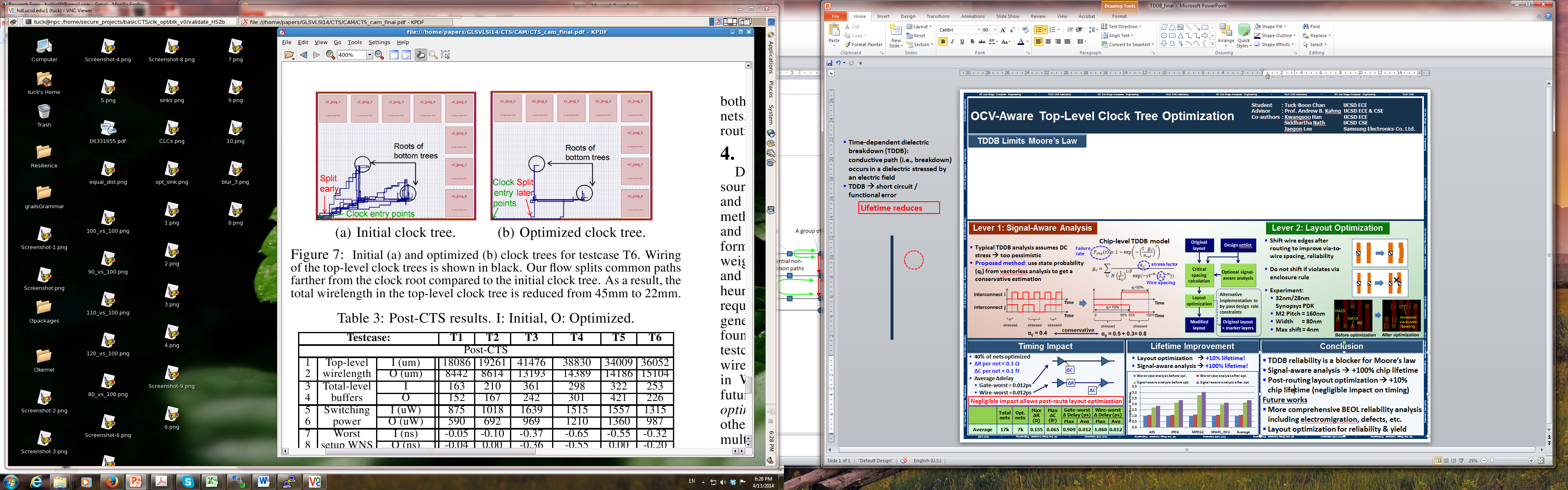 Conclusions
Industry tools do not optimize the top-level clock tree always
We develop an optimization formulation for the top-level tree and solve it using three heuristics
We develop realistic high-speed CTS testcases typically seen in clock trees of CPU/GPU
Our optimization flow improves setup WNS by up to 320ps, wirelength by up to 51% and dynamic power by up to 28%
Ongoing works include
Handling obstacles
Accounting for optimal buffering solutions
Creating testcases for other important SoC elements
Joint optimization of the top- and bottom-level trees
Thank You